NJ-1040 Overview
NJ 1040 for Familiarization
10-10-2011 v2
FAM-22 NJ-1040 Overview
1
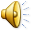 NJ 1040 Paper Page 1
Page I of the NJ 1040Tax Form includes:
Taxpayer personal information
County/Municipality Code
NJ Filing Status
Exemptions
Dependent information
Gubernatorial Election Fund Check Boxes
Signature Box
10-10-2011 v2
FAM-22 NJ-1040 Overview
2
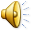 NJ 1040 Page 1
10-10-2011 v2
FAM-22 NJ-1040 Overview
3
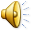 NJ 1040 Page 1
10-10-2011 v2
FAM-22 NJ-1040 Overview
4
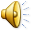 NJ-1040 Page 1
10-10-2011 v2
FAM-22 NJ-1040 Overview
5
NJ 1040 Paper Page 2
Page 2 of the NJ Tax Form includes
Income
Exclusions
Exemptions
Deductions
NJ Taxable income
NJ Tax
10-10-2011 v2
FAM-22 NJ-1040 Overview
6
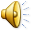 NJ 1040 Page 2
10-10-2011 v2
FAM-22 NJ-1040 Overview
7
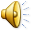 NJ 1040 Page 2
10-10-2011 v2
FAM-22 NJ-1040 Overview
8
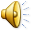 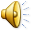 NJ-1040Page 2 (Printed) / Page 3 (E-file)
10-10-2011 v2
FAM-22 NJ-1040 Overview
9
NJ 1040 Paper Page 3
Page 3 of the NJ Tax Form includes
Credits
Use tax on out of state purchases
Penalties
Amount owed
Amount to be refunded
10-10-2011 v2
FAM-22 NJ-1040 Overview
10
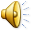 NJ-1040Page 3 (Printed) / Page 4 (E-file)
10-10-2011 v2
FAM-22 NJ-1040 Overview
11
NJ 1040 Page 3
10-10-2011 v2
FAM-22 NJ-1040 Overview
12
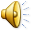 NJ 1040 Page 3
10-10-2011 v2
FAM-22 NJ-1040 Overview
13
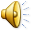 TaxWise NJ 1040
Most of the information is carried forward from the TaxWise Federal 1040 to the TaxWise NJ 1040
Page numbers in TaxWise do not match page numbers of the paper return
NJ 1040 entries can be tricky
10-10-2011 v2
FAM-22 NJ-1040 Overview
14
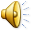 TaxWise NJ 1040 Entries
The following items are the minimum required manually input entries: 
County/Municipality Code must be entered in the TaxWise NJ 1040 on page 1
Gubernatorial Election Fund Question must be answered in the TaxWise NJ 1040 on page 3
Homeowner on Oct 1 question must be answered on the TaxWise NJ 1040 on page 3
Use tax due on out of state purchases must be entered in TaxWise NJ 1040 on page3
Worksheet F Property Tax Deduction/Credit in the TaxWise NJ 1040 on page 4
NJ DD Worksheet
NJ IRA Worksheet (Taxpayers with IRA withdrawals)
10-10-2011 v2
FAM-22 NJ-1040 Overview
15
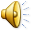 Worksheet F
Taxpayer is entitled to a property tax deduction or $50 property tax credit
Worksheet F does the calculation to determine if the deduction or credit is more beneficial 
On line 1 enter rent paid or property tax paid for tax year
TaxWise chooses tax deduction or tax credit & puts the amount on the proper line
10-10-2011 v2
FAM-22 NJ-1040 Overview
16
NJ 1040 for Familiarization
New Jersey entries can be tricky
For Familiarization we are doing basic 
More detail on NJ coming later
10-10-2011 v2
FAM-22 NJ-1040 Overview
17
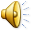